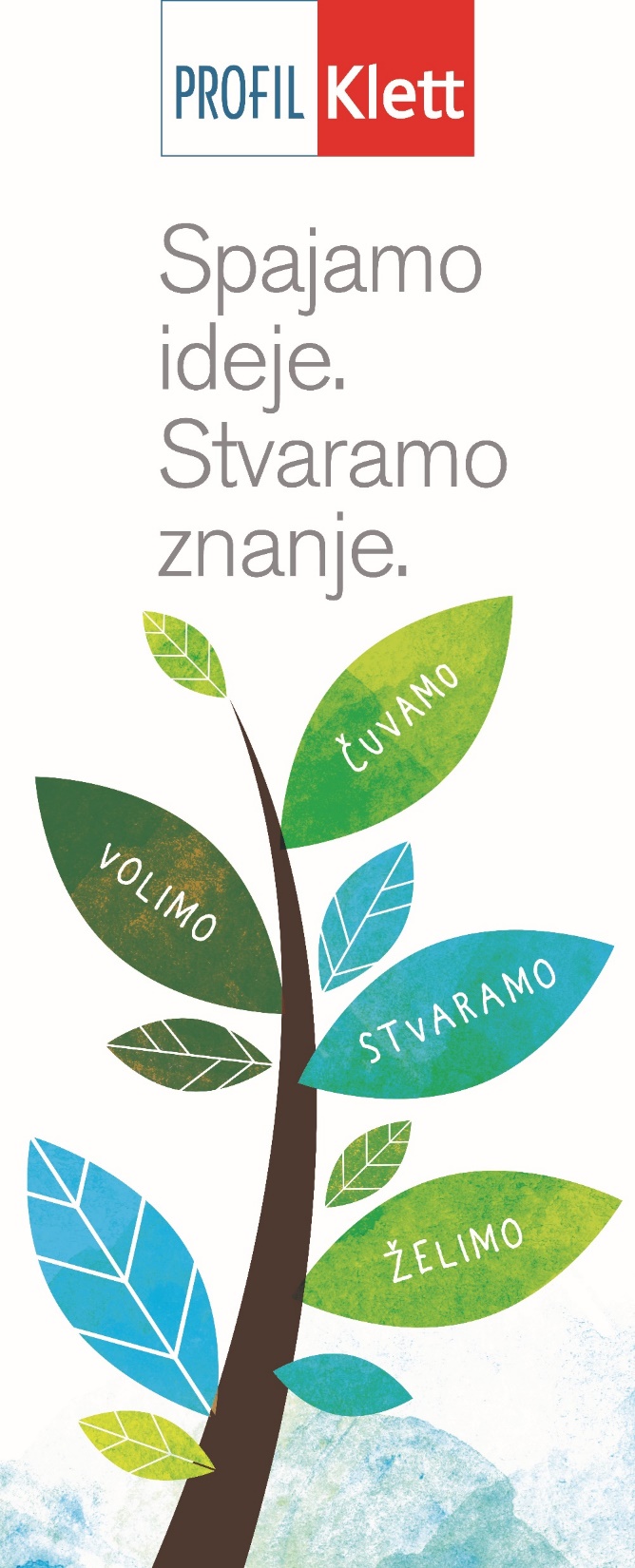 ŠTO JA TU MOGU?
BIORAZNOLIKOST
ODRŽIVO OD SAMOG POČETKA
Sanja Škreblin, OŠ Dobriše Cesarića, Zagreb
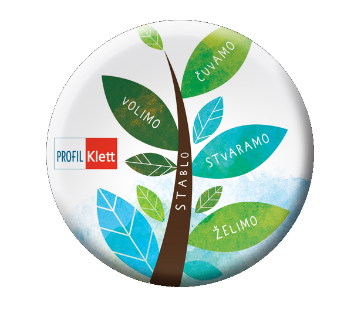 BIORAZNOLIKOST
različite vrste živih bića koje žive na nekome prostoru
veći broj različitih vrsta = veća bioraznolikost
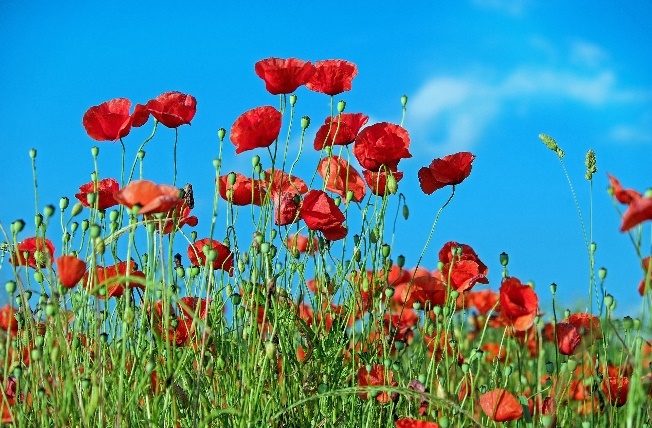 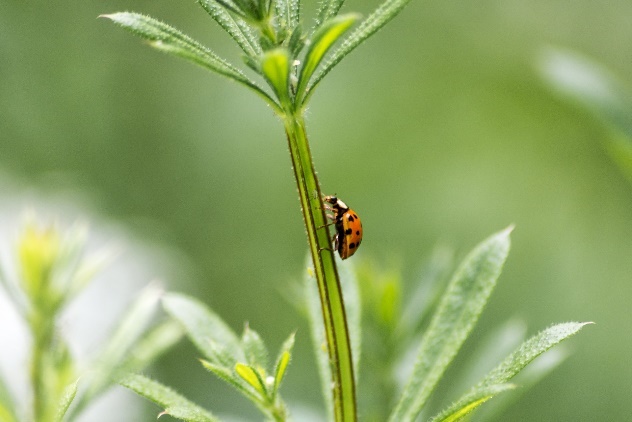 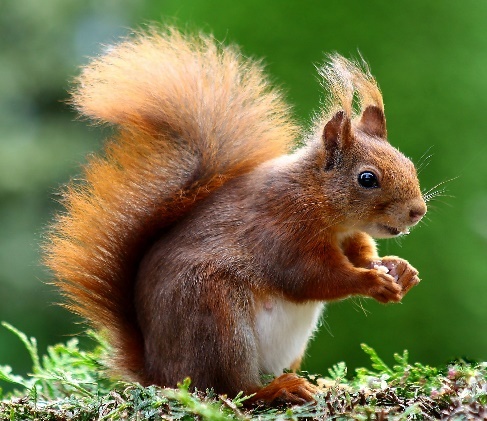 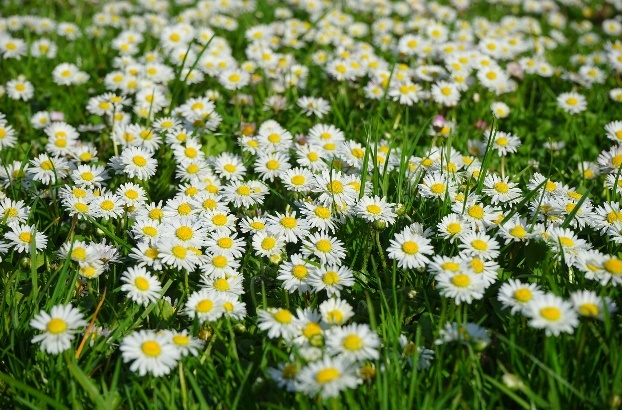 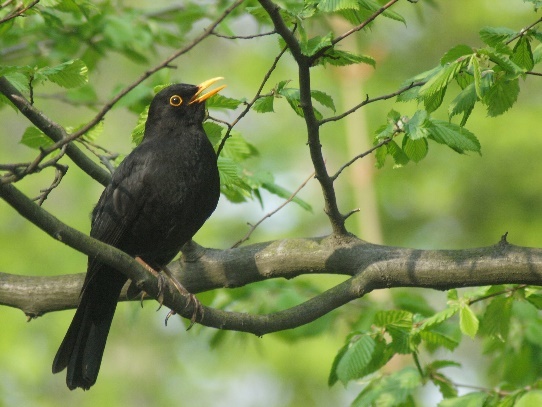 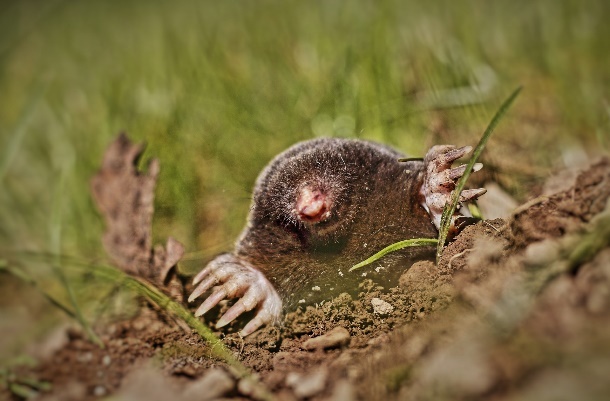 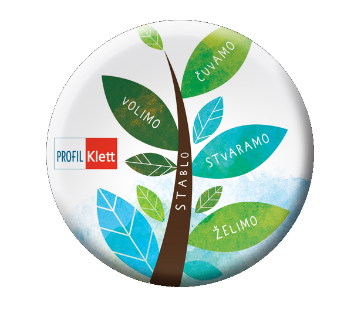 UGROŽENA BIORAZNOLIKOST
čovjek mijenja okoliš
neke vrste su ugrožene, izumiru
važno je sačuvati sva živa bića
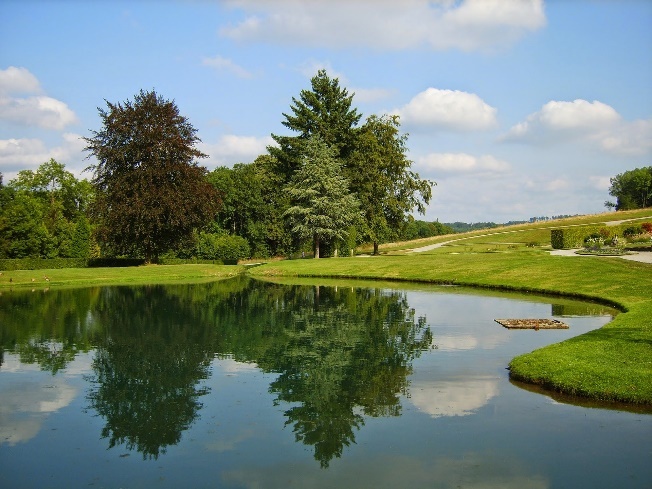 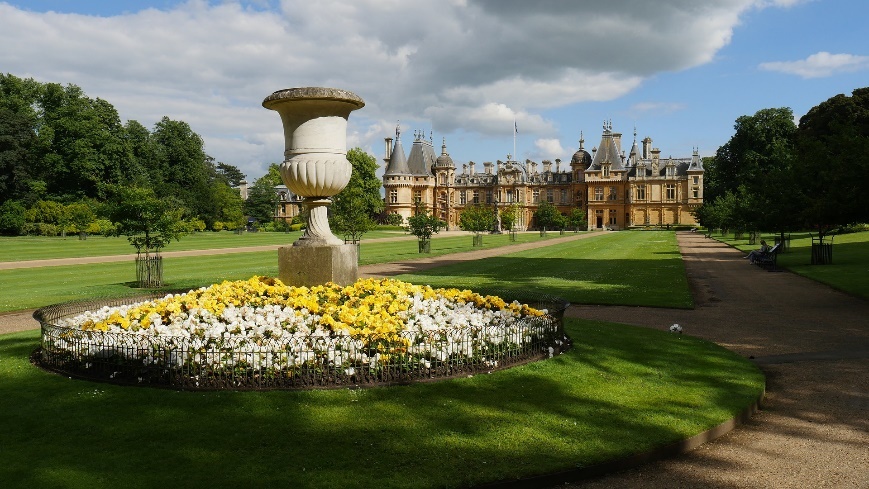 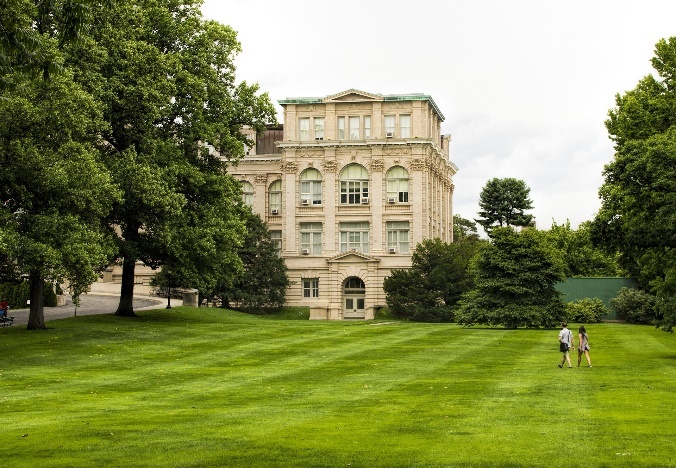 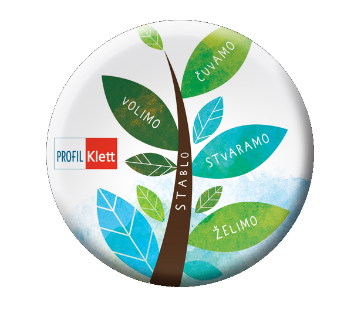 MOGU LI LJUDI POMOĆI?
Mogu stvarati “divlje kutke”:
ostaviti dio travnjaka s visokom travom,
ponegdje ostaviti stara stabla, panjeve, granje,
umjesto ograda saditi živice,
postaviti kućice, hranilice i pojilice za životinje
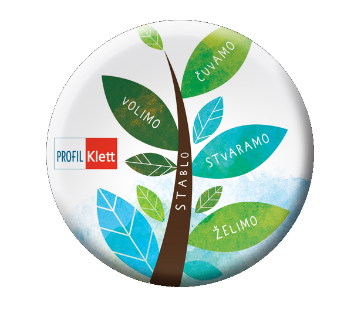 MOGU LI DJECA POMOĆI?
ispričajte roditeljima, bakama, djedovima,
rođacima  i bliskim susjedima što ste danas
naučili.
zajedno s učiteljicama/učiteljima osmislite i napravite “divlji kutak” u školskome dvorištu
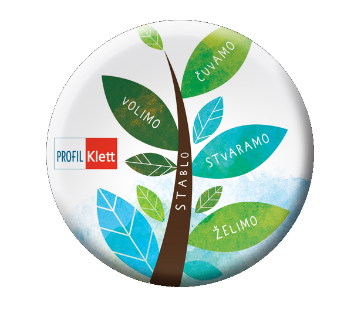 MOGU LI DJECA POMOĆI?
Pogledajte što su prošle školske godine napravili učenici 1. b razreda OŠ Dobriše Cesarića iz Zagreba uz pomoć roditelja, domara i izviđača Bordo jedinice.


“I DJECA I PTICA I VJEVERICA
MOGU ZAJEDNO”
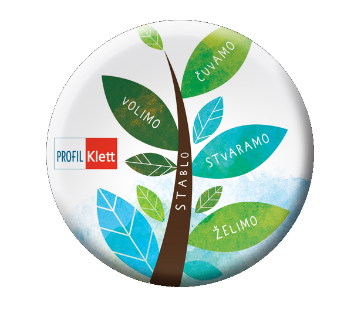 I DJECA I PTICA I VJEVERICA MOGU ZAJEDN0
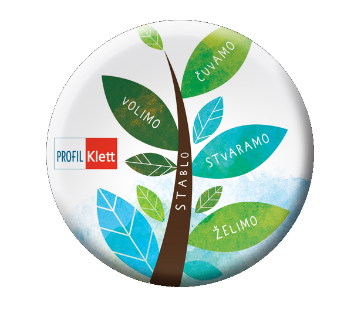 BILJKE - PROLJETNICE
Proveli smo anketu među učenicima i djelatnicima škole.
Zanimalo nas je što ljudi primjećuju.
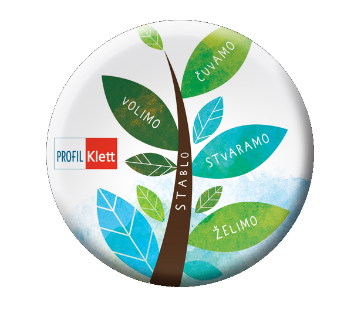 ŽIVOTINJE
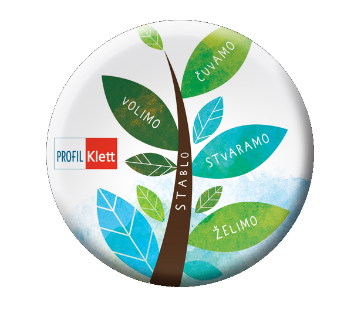 PROLJETNICE ŠKOLSKOGA DVORIŠTA
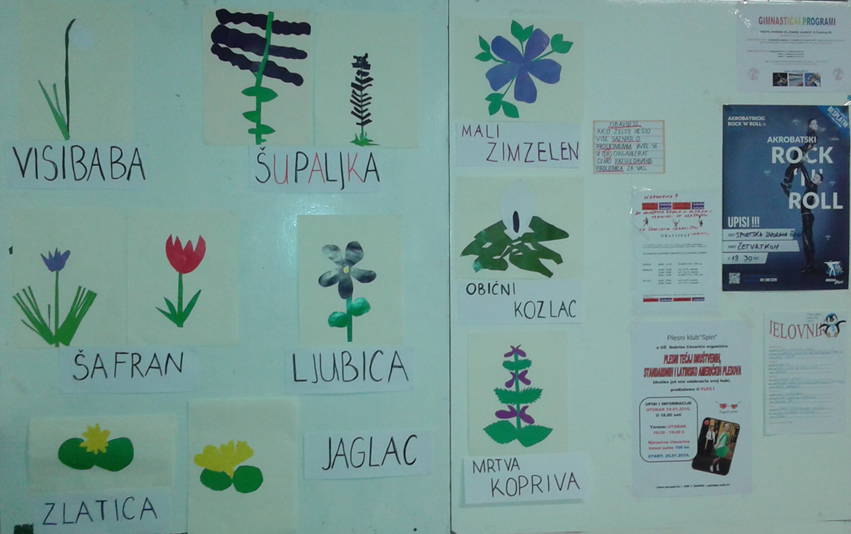 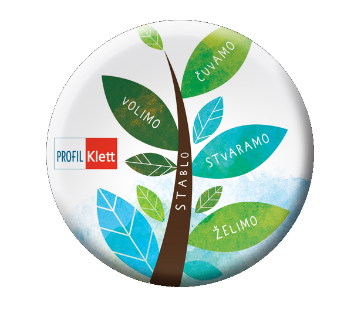 HRANILICA ZA LEPTIRE
U hranilicu stavljamo svježi sok i slatku vodu.
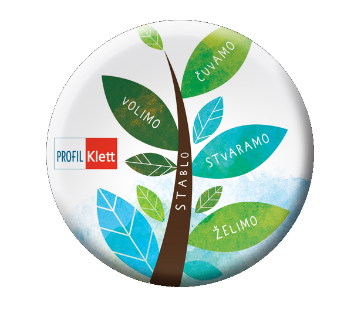 JEŽEVA KUĆICA
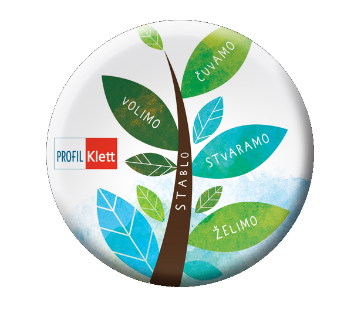 IZRADA HOTELA ZA KUKCE
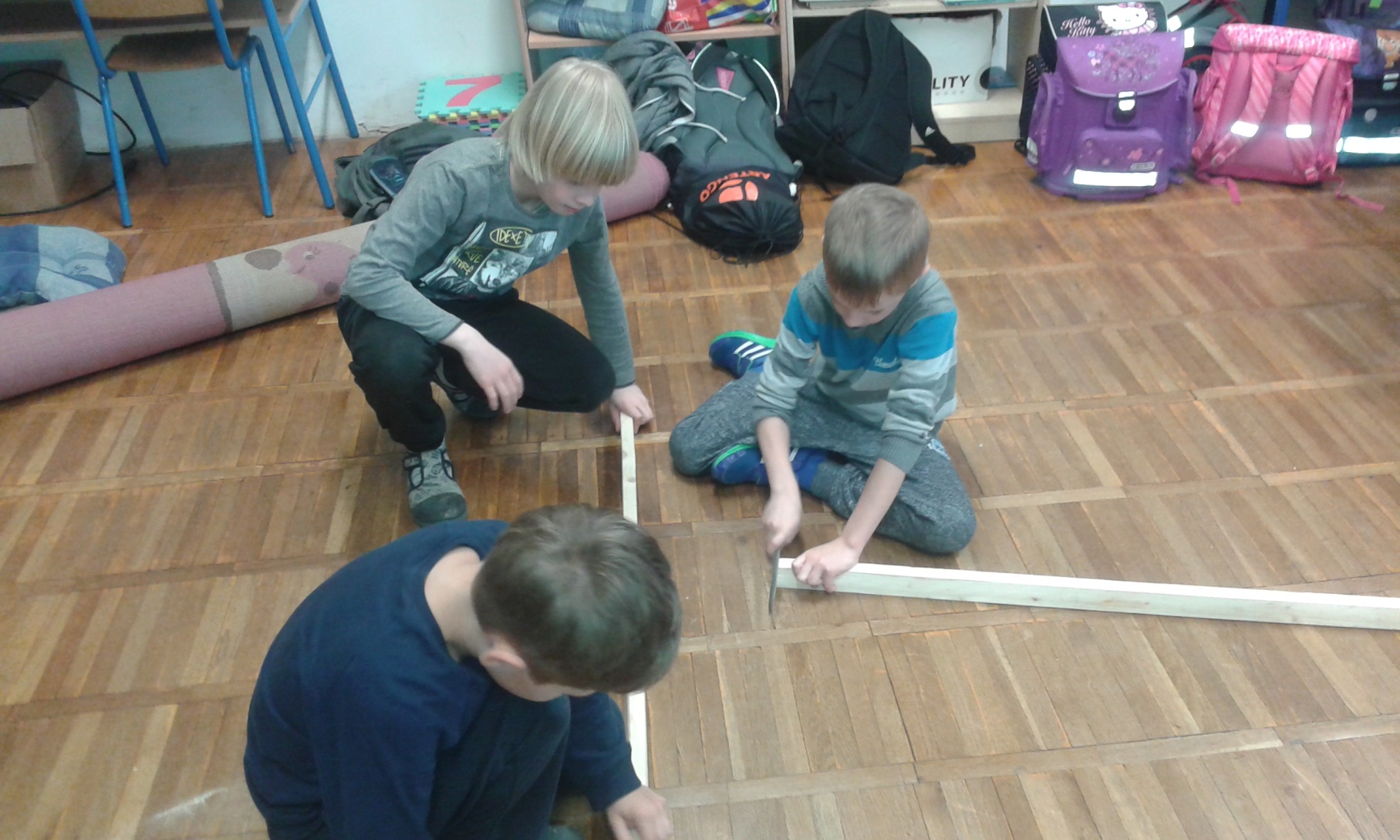 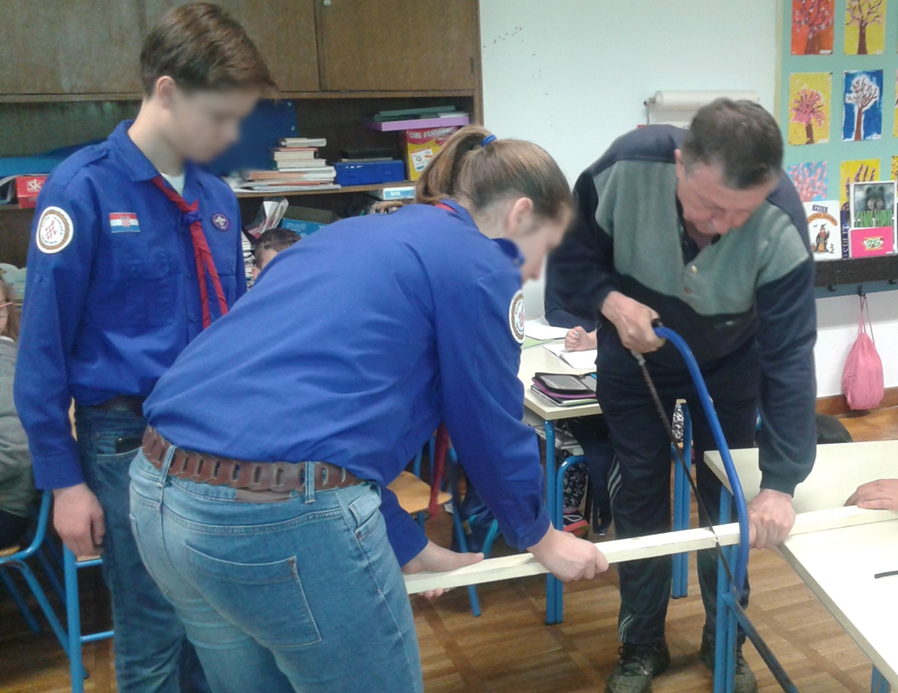 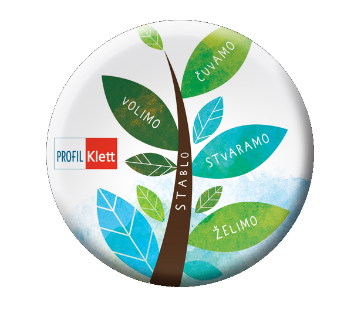 POSTAVLJANJE HOTELA ZA KUKCE
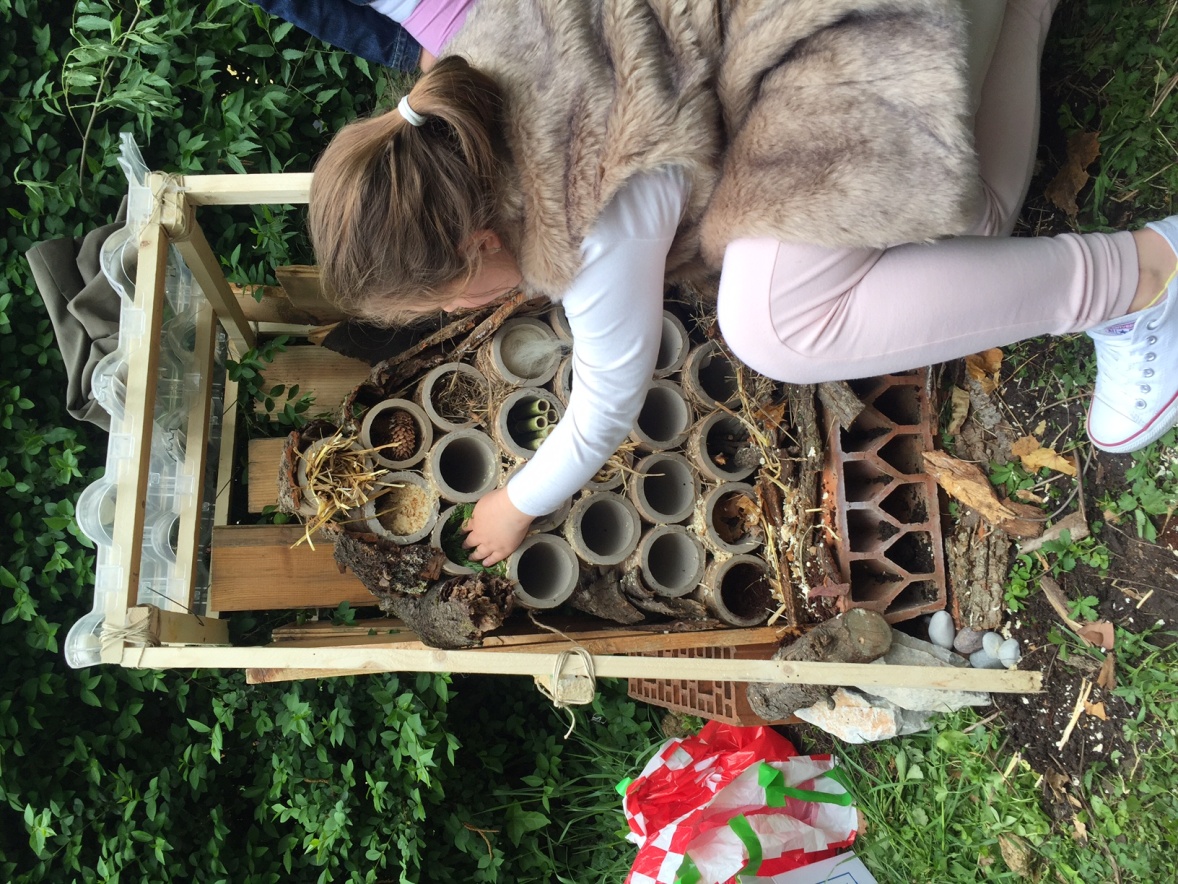 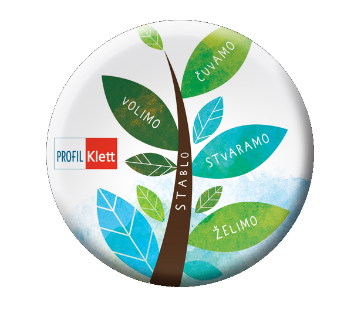 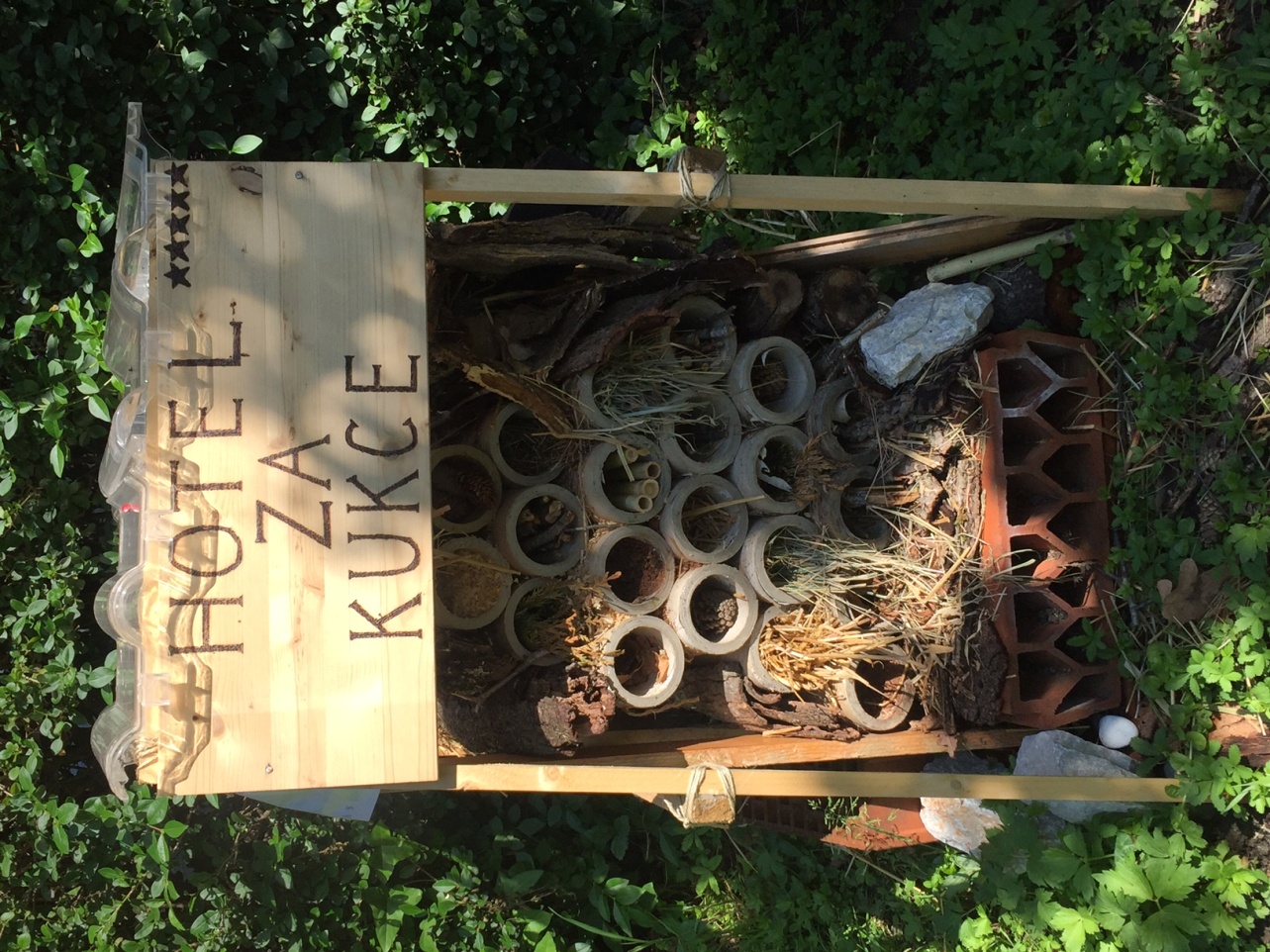 Sada ga imamo već godinu dana. Zanimljivo je promatrati stanovnike.
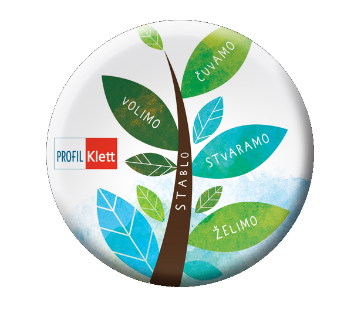 POKUŠAJTE I VI!